Psychology
Chapter 1 INTRODUCTION TO PSYCHOLOGY
PowerPoint Image Slideshow
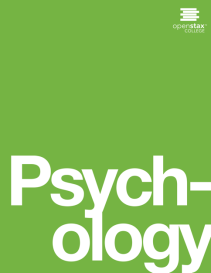 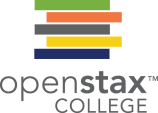 Figure 1.1
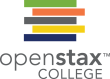 Psychology is the scientific study of mind and behavior. (credit "background": modification of work by Nattachai Noogure; credit "top left": modification of work by U.S. Navy; credit "top middle-left": modification of work by Peter Shanks; credit "top middle-right": modification of work by "devinf"/Flickr; credit "top right": modification of work by Alejandra Quintero Sinisterra; credit "bottom left": modification of work by Gabriel Rocha; credit "bottom middle-left”: modification of work by Caleb Roenigk; credit "bottom middle-right": modification of work by Staffan Scherz; credit "bottom right": modification of work by Czech Provincial Reconstruction Team)
This OpenStax ancillary resource is © Rice University under a CC-BY 4.0 International license; it may be reproduced or modified but must be attributed to OpenStax, Rice University and any changes must be noted. Any images credited to other sources are similarly available for reproduction, but must be attributed to their sources.
Figure 1.2
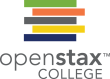 Antonio Canova's sculpture depicts Eros and Psyche.
This OpenStax ancillary resource is © Rice University under a CC-BY 4.0 International license; it may be reproduced or modified but must be attributed to OpenStax, Rice University and any changes must be noted. Any images credited to other sources are similarly available for reproduction, but must be attributed to their sources.
Figure 1.3
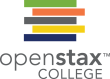 Wilhelm Wundt is credited as one of the founders of psychology. He created the first laboratory for psychological research.
This photo shows him seated and surrounded by fellow researchers and equipment in his laboratory in Germany.
This OpenStax ancillary resource is © Rice University under a CC-BY 4.0 International license; it may be reproduced or modified but must be attributed to OpenStax, Rice University and any changes must be noted. Any images credited to other sources are similarly available for reproduction, but must be attributed to their sources.
Figure 1.4
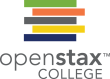 William James, shown here in a self-portrait, was the first American psychologist.
This OpenStax ancillary resource is © Rice University under a CC-BY 4.0 International license; it may be reproduced or modified but must be attributed to OpenStax, Rice University and any changes must be noted. Any images credited to other sources are similarly available for reproduction, but must be attributed to their sources.
Figure 1.5
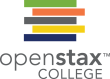 Sigmund Freud was a highly influential figure in the history of psychology.
One of his many books, A General Introduction to Psychoanalysis, shared his ideas about psychoanalytical therapy; it was published in 1922.
This OpenStax ancillary resource is © Rice University under a CC-BY 4.0 International license; it may be reproduced or modified but must be attributed to OpenStax, Rice University and any changes must be noted. Any images credited to other sources are similarly available for reproduction, but must be attributed to their sources.
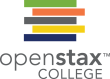 Figure 1.6
John B. Watson is known as the father of behaviorism within psychology.
This OpenStax ancillary resource is © Rice University under a CC-BY 4.0 International license; it may be reproduced or modified but must be attributed to OpenStax, Rice University and any changes must be noted. Any images credited to other sources are similarly available for reproduction, but must be attributed to their sources.
Figure 1.7
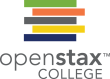 B. F. Skinner is famous for his research on operant conditioning.
Modified versions of the operant conditioning chamber, or Skinner box, are  still widely used in research settings today. (credit a: modification of work by "Silly rabbit"/Wikimedia Commons)
This OpenStax ancillary resource is © Rice University under a CC-BY 4.0 International license; it may be reproduced or modified but must be attributed to OpenStax, Rice University and any changes must be noted. Any images credited to other sources are similarly available for reproduction, but must be attributed to their sources.
Figure 1.8
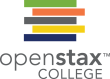 Maslow’s hierarchy of needs is shown.
This OpenStax ancillary resource is © Rice University under a CC-BY 4.0 International license; it may be reproduced or modified but must be attributed to OpenStax, Rice University and any changes must be noted. Any images credited to other sources are similarly available for reproduction, but must be attributed to their sources.
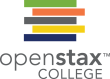 Figure 1.9
Carl Rogers, shown in this portrait, developed a client-centered therapy method that has been influential in clinical settings. (credit: "Didius"/Wikimedia Commons)
This OpenStax ancillary resource is © Rice University under a CC-BY 4.0 International license; it may be reproduced or modified but must be attributed to OpenStax, Rice University and any changes must be noted. Any images credited to other sources are similarly available for reproduction, but must be attributed to their sources.
Figure 1.10
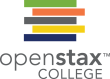 Noam Chomsky was very influential in beginning the cognitive revolution. In 2010, this mural honoring him was put up in Philadelphia, Pennsylvania. (credit: Robert Moran)
This OpenStax ancillary resource is © Rice University under a CC-BY 4.0 International license; it may be reproduced or modified but must be attributed to OpenStax, Rice University and any changes must be noted. Any images credited to other sources are similarly available for reproduction, but must be attributed to their sources.
Figure 1.11
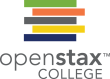 Biological psychologists study how the structure and function of the nervous system generate behavior.
This OpenStax ancillary resource is © Rice University under a CC-BY 4.0 International license; it may be reproduced or modified but must be attributed to OpenStax, Rice University and any changes must be noted. Any images credited to other sources are similarly available for reproduction, but must be attributed to their sources.
Figure 1.12
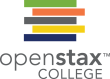 When you look at this image, you may see a duck or a rabbit. The sensory information remains the same, but your perception can vary dramatically.
This OpenStax ancillary resource is © Rice University under a CC-BY 4.0 International license; it may be reproduced or modified but must be attributed to OpenStax, Rice University and any changes must be noted. Any images credited to other sources are similarly available for reproduction, but must be attributed to their sources.
Figure 1.13
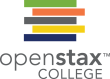 Jean Piaget is famous for his theories regarding changes in cognitive ability that occur as we move from infancy to adulthood.
This OpenStax ancillary resource is © Rice University under a CC-BY 4.0 International license; it may be reproduced or modified but must be attributed to OpenStax, Rice University and any changes must be noted. Any images credited to other sources are similarly available for reproduction, but must be attributed to their sources.
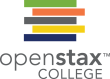 Figure 1.14
Each of the dimensions of the Five Factor model is shown in this figure. The provided description would describe someone who scored highly on that given dimension. Someone with a lower score on a given dimension could be described in opposite terms.
This OpenStax ancillary resource is © Rice University under a CC-BY 4.0 International license; it may be reproduced or modified but must be attributed to OpenStax, Rice University and any changes must be noted. Any images credited to other sources are similarly available for reproduction, but must be attributed to their sources.
Figure 1.15
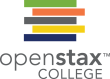 Stanley Milgram’s research demonstrated just how far people will go in obeying orders from an authority figure. This advertisement was used to recruit subjects for his research.
This OpenStax ancillary resource is © Rice University under a CC-BY 4.0 International license; it may be reproduced or modified but must be attributed to OpenStax, Rice University and any changes must be noted. Any images credited to other sources are similarly available for reproduction, but must be attributed to their sources.
Figure 1.16
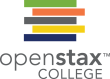 The biopsychosocial model suggests that health/illness is determined by an interaction of these three factors.
This OpenStax ancillary resource is © Rice University under a CC-BY 4.0 International license; it may be reproduced or modified but must be attributed to OpenStax, Rice University and any changes must be noted. Any images credited to other sources are similarly available for reproduction, but must be attributed to their sources.
Figure 1.17
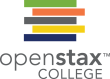 Cognitive-behavioral therapists take cognitive processes and behaviors into account when providing psychotherapy. This is one of several strategies that may be used by practicing clinical psychologists.
This OpenStax ancillary resource is © Rice University under a CC-BY 4.0 International license; it may be reproduced or modified but must be attributed to OpenStax, Rice University and any changes must be noted. Any images credited to other sources are similarly available for reproduction, but must be attributed to their sources.
Figure 1.18
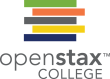 Doctoral degrees are generally conferred in formal ceremonies involving special attire and rites. (credit: Public Affairs Office Fort Wainwright)
This OpenStax ancillary resource is © Rice University under a CC-BY 4.0 International license; it may be reproduced or modified but must be attributed to OpenStax, Rice University and any changes must be noted. Any images credited to other sources are similarly available for reproduction, but must be attributed to their sources.
Figure 1.19
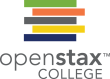 Individuals earning a PhD in psychology have a range of employment options.
This OpenStax ancillary resource is © Rice University under a CC-BY 4.0 International license; it may be reproduced or modified but must be attributed to OpenStax, Rice University and any changes must be noted. Any images credited to other sources are similarly available for reproduction, but must be attributed to their sources.